ТЕМА:ПАРНЫЕ СОГЛАСНЫЕ НА КОНЦЕ СЛОВА
[Speaker Notes: ТЕМА:ПАРНЫЕ СОГЛАСНЫЕ НА КОНЦЕ СЛОВА]
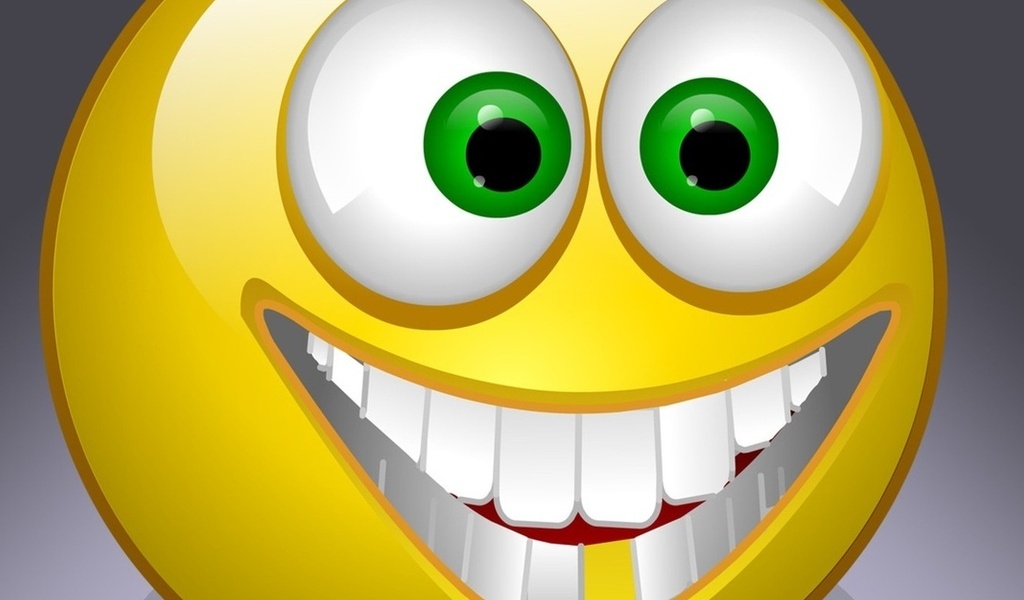 ПОДАРИТЕ  ДРУГ  ДРУГУ  УЛЫБКУ!!!
[Speaker Notes: ПОДАРИТЕ ДРУГ ДРУГУ  УЛЫБКУ!!!]
РЕЧЕВАЯ  РАЗМИНКА


Говорить будем красиво, четко и не торопливо!
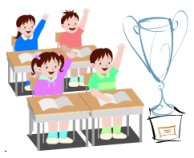 [Speaker Notes: РЕЧЕВАЯ РАЗМИНКА]
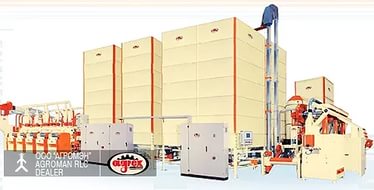 ЗАВОД
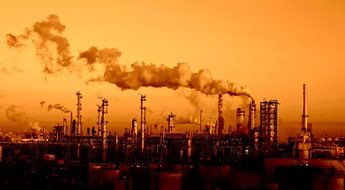 [Speaker Notes: ЗАВОД]
ГИМНАСТИКА  ДЛЯ  ГЛАЗ
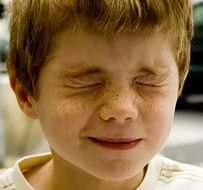 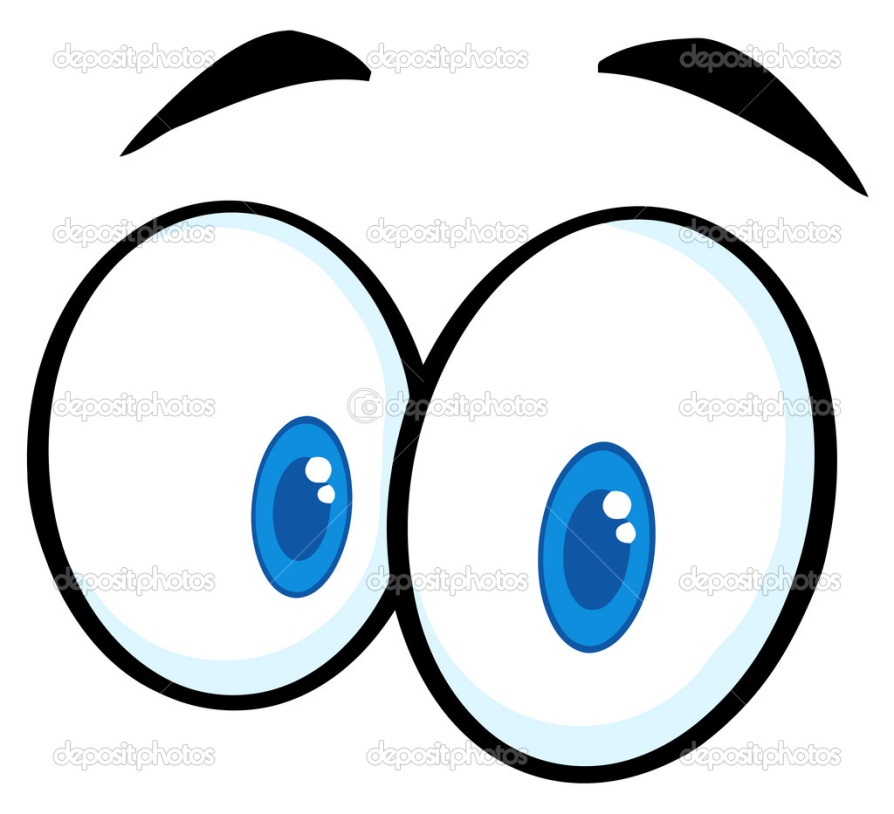 [Speaker Notes: ГИМНАСТИКА ДЛЯ ГЛАЗ]
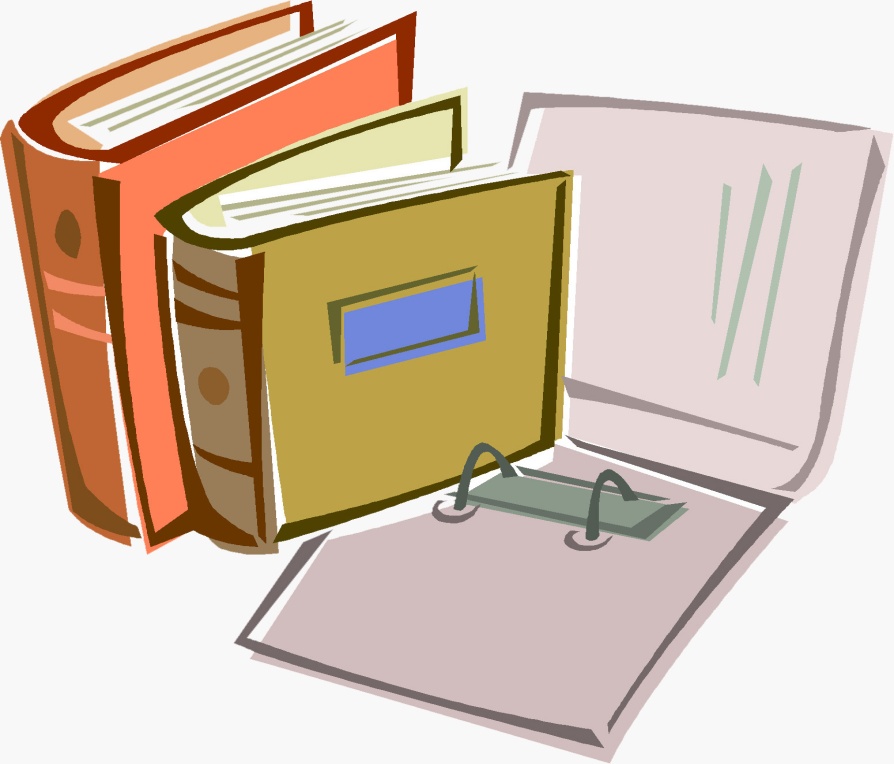 Спасибо за урок!
[Speaker Notes: Спасибо за урок!]